GV
GV
GV
GV
GV
GV
GV
GV
GV
GV
Gate Valves (11)10 RF shielded2 New to CBETA
NexTorr Pump (13+9)
FLG
FLG
FLG
FLG
FLG
FLG
FLG
FLG
FLG
FLG
FLG
FLG
FLG
FLG
CapaciTorr Pump (40)
CT
CT
CT
CT
CT
CT
CT
CT
CT
CT
CT
CT
CT
CT
CT
CT
CT
CT
CT
CT
CT
CT
CT
CT
CT
CT
CT
CT X4
CT X4
CT X4
CT X4
NT  X4
NT  X4
GV
GV
GV
SJ
SJ
SJ
SJ
SJ
SJ
SJ
SJ
SJ
SJ
SJ
SJ
SJ
SJ
SJ
GA
GA
GA
GA
GA
GA
GA
GA
GA
GA
NT
NT
NT
NT
NT
NT
NT
NT
NT
NT
NT
NT
NT
NT
NT
IP
IP
IP
IP
IP
IP
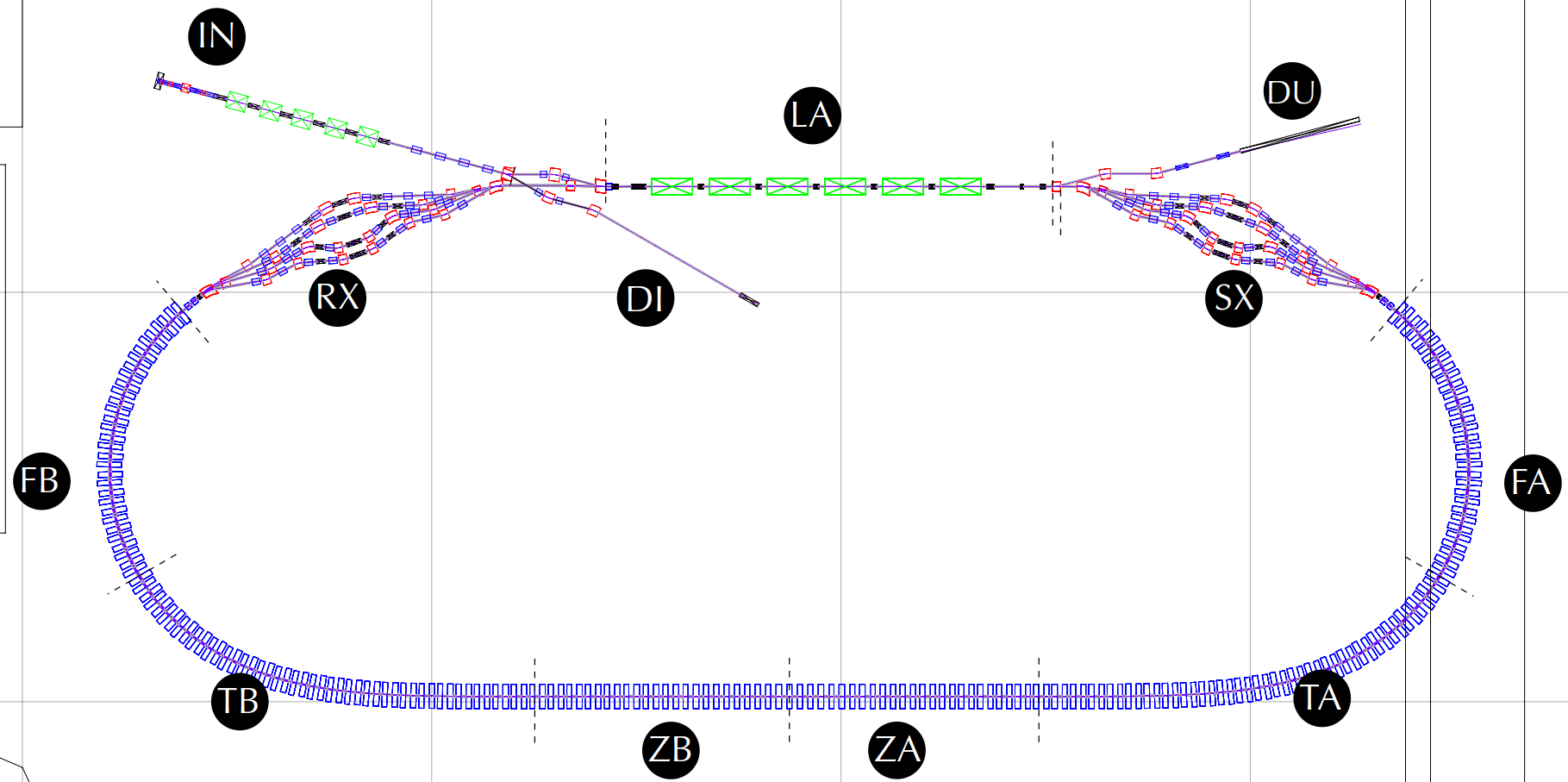 Ion Pump (5)
Ion and Pirani Gauges (10)
(0,10m)
(10,10m)
(20,10m)
FB-GD04
FA-GD01
FB-GD03
FA-GD02
2x
2x
2x
2x
2x
2x
2x
2x
2x
2x
2x
2x
2x
FFAG SJD JT (14)
FB-GD02
FA-GD03
FFAG BPMs (108)
FFAG Flanges (40)
FFAG Instr Ports (46)
FA-GD04
FB-GD01
ZM-GD01
TA-GD01
TB-GD06
TA-GD02
TB-GD05
(0,0)
TB-GD04
TA-GD03
TA-GD04
TB-GD03
TB-GD01
TB-GD02
TA-GD05
TA-GD06
ZB-GD03
ZB-GD02
ZB-GD01
ZA-GD03
ZA-GD02
ZA-GD01